Рухові програми та управління рухами. Увага.
Взаємодія людини з навколишнім світом відбувається головним чином у вигляді рухів. Павлов говорив про наявність справжнього аналізатора рухів. Але на відміну від інших аналізаторів, руховий має крім рецепторної, аферентної та кіркової сенсорної частини, ще й кіркову моторну область, де на базі отриманої сенсорної інформації будуються рухові програми, що коригуються пропріоцептивними сигналами, що надходять від ефекторів шляхом зворотної аферентації. Руховий аналізатор не тільки забезпечує кінестезію (при взаємодії зі шкірним) і відіграє роль у регуляції рухів, він також керує і моторно-вісцеральними реакціями, впливаючи на роботу внутрішніх органів та метаболізм організму, сприяючи швидкому виробленню рухових навичок та створенню чіткої моделі схеми тіла.
Розвиток рухового аналізатора в онтогенезі

Рухова активність людини (і тварин) удосконалюється в міру розвитку центральної нервової системи та є зовнішнім проявом будь-якої психічної діяльності. Для рухової системи характерна нерівномірність розвитку окремих м'язів та м'язових груп. Протягом усього життя відзначається гетерохронність у розвитку рухового апарату, що знаходить свій відбиток у формуванні різних функціональних систем у різному віці. Так, рухові нервові закінчення в м'язах з'являються на 13-14-му тижні ембріогенезу і продовжують формуватися в постнатальному онтогенезі, досягаючи суттєвого розвитку до 7-8 років, але лише у дорослому стані закінчується їхнє формування. Рецепторний апарат м'язів розвивається більш швидкими темпами, випереджаючи у своєму дозріванні формування моторних нервових закінчень. У перші роки життя також відбувається потовщення мієлінової оболонки нервових волокон. При старінні ж, навпаки, виникають деструктивні процеси, і мієлін деформується і стоншується. У ранньому дитинстві (на відміну від дорослого організму) підтримується гіпертонус згиначів (навіть уві сні), що призводить до стимуляції росту м'язів та розвитку їх функціональних можливостей. Для дитини першого місяця постнатального життя характерним є на тлі «згинальної гіпертонії новонароджених» прояв генералізованих рухових рефлексів (таких як охоплення, або рефлекс Моро, підошовний рефлекс Бабінського).
Окремі рухові акти розвиваються і консолідуються раніше, ніж загальна координація рухів, що забезпечується складною взаємодією центральних механізмів управління рухами при регулюючій та модулюючій ролі зворотного зв'язку. Зі становленням загальної координації рухів пов'язано розвиток ментальних функцій дитини – сприйняття, увага, пам'ять, мова тощо. Обстеження дітей віком до 3-х років показало, що існує висока кореляція рівня розвитку мовлення та тонких рухів пальців рук (кореляція ж розвитку мовлення та загальної моторики виявилася низькою). Перші прояви словесного мислення в дитини другого та третього року життя тісно пов'язані з «мисленням у дії». Особливу роль грає оволодіння діями з предметами, що впливає на формування мовних узагальнень. У дитини молодшого віку рухові акти мають дифузний характер. У міру розвитку центральних регуляцій, поліпшення аналізу тактильно-кінестетичних сигналів та посилення концентрації нервових процесів до 6-7-річного віку, ряд рухових актів у цьому віці набуває спеціалізованої спрямованості. Однак ще тривалий час координація рухів залишається недосконалою через наявність суттєвої іррадіації збудження у кіркових мозкових структурах. Придбання координованих рухових актів сприяє орієнтовно-дослідницька діяльність дитини. У цьому основну роль грає на ранніх стадіях онтогенезу рухово-дотикове орієнтування. При розвитку координації рухів ніг у дошкільному віці формується перехресно-реципрокна координація, що полегшує рухи при ходьбі та бігу, а симетрична координація, що забезпечує рух при стрибку, формується в період молодшого шкільного віку (до 7-9 років).
У координації рухів рук відзначаються протилежні відносини: спочатку розвивається симетрична координація (дошкільний вік) і потім – перехресно-реципрокна (молодший шкільний). З віком розвивається орієнтація у просторі та вдосконалюється просторова точність рухів, особливо під час тренування. Ці координаційно-рухові параметри зазнають істотних змін, наростаючи від 4-х до 10-11 років, коли настає стабілізація показників координації, що змінюється їх збільшенням у 12-13 років і досягає дорослих характеристик до 16-річного віку. При цьому важливою основою для координаційної діяльності є стійкість у прямостоянні, яка також підвищується з віком, досягаючи показників дорослих до 14 років, що пов'язано значною мірою з розвитком пропріоцептивної чутливості, що забезпечує сигналізацію про виконання рухів (зворотний зв'язок); удосконалюється здатність диференціювати темп рухів і напруга м'язів, а також здатність до тонких змін темпу рухів, що природно пов'язано з тренуванням і точністю кінестетичного аналізу, що росте. Крім пропріоцептивних впливів на координацію рухів значна роль відводиться і зоровим сигналам, що забезпечують уточнення рухів. Що стосується інволюційного періоду, то тут немає однозначних результатів, і хоча м'язова сила при старінні знижується вже після 30 років, проте довгожителі (старші 90-100 років) їх показники нерідко зберігаються на рівні 50-60-річних. Те саме стосується й інших характеристик рухової системи. Крім того, для рухової системи характерна неоднозначність динаміки її різних показників при старінні: поряд з вираженим зниженням одних її параметрів відзначається стабілізація (а в ряді випадків і деяке підвищення) інших. Збереження рухових функцій старіючої людини багато в чому залежить від конституційних особливостей та тренованості організму, а також від функціональних резервів серцево-судинної та дихальної систем.
Моделі керування дією

Для нормального перебігу локомоторного акта дуже важливою є наявність точного управління руховою системою, а регулювання складного скоординованого руху необхідна попередньо вироблена програма управління, що має бути занадто жорсткою, щоб мати можливість корекції рухового акта. По Бернштейну, координація рухів є подолання надлишкових ступенів свободи рухомого органу і перетворення їх у керовану систему, тобто координація - це організація керованості рухового апарату. Бернштейн запропонував схему замкнутого контуру взаємодій, що забезпечує керування рухами. Рис. 1
Перешифровка
Програма
Регулятор
Прибор звірення
Задаючий прибор
корекція
Ефектор
Рецептор
інформаці
енергія
Робоча точка Об'єкт
Обов'язковими елементами цієї саморегулюючої системи є такі ланки: 1 - ефектор (мотор), робота якого підлягає регулюванню за певним параметром; 2 - прилад, що задає, вносить в систему необхідне значення цього параметра; 3 - рецептор, що сприймає фактичні значення параметра і сигналізує про них у прилад звірення; 4 - прилад звірення, що сприймає розбіжність у величині і знаку (w) фактичного (Iw від Istwert) і необхідного (Sw від Sollwert) значень; 5 — пристрій, що перешифровує, трансформує показання приладу звірення в коригувальні імпульси, що посилаються у зворотному зв'язку до регулятора; 6 - регулятор, що управляє за заданим параметром функціонуванням ефектора. Центральною ланкою такої кільцевої системи управління є її задаючий елемент (2), залежно від властивостей якого виходить конструкція або стабілізуюча (коли Sw має постійне значення), чи “стежить” (коли Sw має змінні параметри). У приладі, що задає, на основі програми формується рухове завдання, що дозволяє прогнозувати майбутнє.  За своєю суттю ця система дуже подібна до функціональної системи Анохіна, в якій процеси звірення відбуваються в акцепторі результатів дії, де звіряються очікуваний і справжній результати дії. Це досягається завдяки наявності зворотної аферентації, що спрямовує рух, і результативної, яка може бути поетапною, що повідомляє про виконання окремих етапів програми, і санкціонує, що сигналізує про повне завершення дії виробленої програми. Головні блоки цієї системи: блок аферентного синтезу, що отримує різноманітну аферентацію за специфічними та неспецифічними шляхами, що співвідносить отриману інформацію з домінуючою мотивацією та відомостями, що зберігаються в пам'яті; блок вибору мети та прийняття рішення, що забезпечує вибір певного акта дії з усіх можливих (відсікання надлишкових ступенів свободи); блок акцептора результатів дії та програми дії, де виробляється програма, прогнозується результат, звідки запускається за цією програмою дія і куди шляхом зворотної аферентації від рецепторів параметрів результатів дії надходять відомості про характер результатів дії для звірення з передбачуваними результатами.
Система Анохіна, як і Бернштейна, забезпечує прогнозування результатів, тобто допускає можливість так званого "випереджального відображення". З позицій цієї системи та в її межах можна розглядати і феномен екстраполяційного рефлексу, а також саморегуляцію гомеостазу (Судаков) рис. 2.
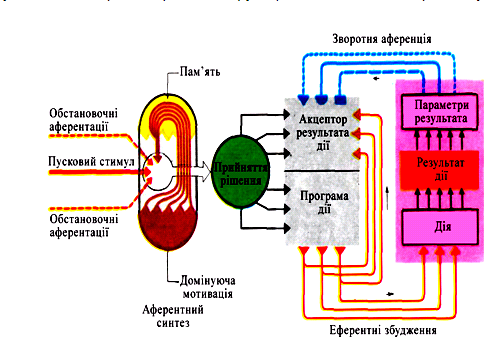 метаболізм
Сигнали про внутрішні потреби
Показник гомеостазу
Рецептори результату
Адекватність рухів при багаторівневості їх регуляції досягається виробленням рухової програми, яка включає в себе не тільки набір базових команд, але і набір підпрограм, що коригують, у формуванні яких беруть участь і стовбурові, і кортикальні структури з обов'язковим включенням і прямих, і зворотних зв'язків, що забезпечують формування замкнутих кільцевих регуляторних систем. На базі таких систем забезпечується координація рухів, з урахуванням і мотивації, і ціле положення, для чого необхідна відмова від надлишкових ступенів свободи та вибір найбільш адекватної дії, що призводить до результату, який у разі навчання та у міру навчання досягається все швидше та точніше за рахунок коригування початкової програми. У реалізації рухових завдань істотну роль грає побудова мозком моделі власного тіла (так звана "схема тіла") та моделі зовнішнього світу, співвіднесеної з моделлю схеми тіла. Відомим проявом "схеми тіла" є фантом, що спостерігається клініцистами відсутньої (ампутованої) кінцівки. Ця модель (або, можливо, її елементи) є вродженою, бо фантом має місце і за подібних уроджених каліцтв. Уявлення про “схему тіла” та про схему зовнішнього простору можуть страждати під впливом порушення кровообігу, анестезії, гіпнозу, галюциногенів. Прикладом можуть бути спостереження Грофа, які призвели його під впливом ЛСД до ставлення до “холотропної свідомості” (коли розмивалася межа між тілом і середовищем). Уявлення “схеми тіла” вимагають певної системи відліку, тобто. наявності у мозку будь-яких нейронів (типу зорових “таймерів”), які були точки відліку для побудови внутрішніх моделей тіла і внутрішніх моделей навколишнього світу.
Щодо механізму побудови нових поведінкових програм, то, по всій ймовірності, провідна роль у цьому питанні належить префронтальній корі, відповідальної за довільне регулювання рухів, а також за відбір із пам'яті старих енграм, що зберігаються там, необхідні для побудови нових програм поведінки. За Батуєвим, побудова нових рухових програм здійснюється за участю трьох груп нейронів префронтальної кори: сенсорних (І група), нейронів короткострокової пам'яті (II група) та нейронів моторних програм (III група), які, послідовно збуджуючись при отриманні інформації один від одного (I-II-III),
в кінцевому рахунку формують нову рухову реакцію. Таким чином, префронтальна кора постає як посередник між пам'яттю і дією. У цьому процесі має брати участь і гіпокамп з його "нейронами новизни" та "нейронами тотожності", що дозволяють "обчислити" ймовірність події у зв'язку з побудовою нової програми поведінки. Актуалізація моторних программ здійснюється внаслідок активації командних нейронів. Є уявлення про дві системи ініціації рухів – емоційної та когнітивної, тобто систем лімбічної та асоціативної кори (“емоційний мозок” та “когнітивний мозок”, Конорському). А всі процеси управління рухом можна подати у вигляді трьох блоків (за Могенсоном): блок ініціації руху (лімбічна система та асоціативна кора), блок програмування руху (мозочок,  моторна кора, таламус, структури стовбура та спинного мозку) та виконавчий блок (мотонейрони та рухові одиниці). Крім цих блоків, що зумовлюють пряме виконання програми, суттєву
роль відіграє і механізм зворотних зв'язків, які, завдяки інформації, пропріоцептивної та екстероцептивної аферентацій, що приноситься за шляхами, корекції рухів виконання програми, а, можливо, і самої рухової програми.
УВАГА

Загальна характеристика
Увага визначається як процес та стан налаштування суб'єкта на селективне сприйняття будь-якої пріоритетної інформації. Увага буває мимовільною (або пасивною), в основі якої лежить орієнтовний рефлекс, і довільнеою, яка пов'язана з активним налаштуванням суб'єкта на сприйняття певної інформації при фільтруванні інших сигналів. Увага має свої специфічні характеристики: селективність, обсяг, стійкість, перемикання. Селективність характеризує вибірковість уваги до будь-яких параметрів стимулів; обсяг вимірюється кількістю одночасно усвідомлюваної інформації та збігається з можливостями короткочасної пам'яті, становлячи 7-9 знаків алфавіту (стимулів, об'єктів, елементів); стійкість визначається тривалістю утримання зосередження на якомусь об'єкті (сфері діяльності тощо); переключення пов'язане з лабільністю процесів і полягає в більш менш легкому переході від одного виду діяльності до іншого.
Моделі уваги
Існує ряд моделей уваги. Найцікавіші – це модель фільтра та модель орієнтовного рефлексу. Модель фільтра (Бродбент) у тому, що нервова система працює за принципом комунікативного каналу (при множинних входах), налаштованого певну сенсорну інформацію, тобто функціонуючого як селективний фільтр (мимовільний, генетично детермінований, або довільний, детермінований подіями), що пропускає лише певну інформацію і блокує входи для сигналів, що несуть іншу інформацію. Однак, ця незатребувана інформація на деякий час затримується в блоці короткочасного зберігання (локалізованому перед фільтром) і в разі перемикання уваги може бути пропущена через комунікаційний канал. Інша модель - орієнтовний рефлекс, названий Павловим рефлексом "Що таке?" У моделі орієнтовного рефлексу, запропонованої Соколовим (“нервова модель стимулу”), відбито всі властивості орієнтовного рефлексу: його виникнення на новизну, і згасання при повторах подразнень і відновлення при оновленні сигналу.
Мимовільна увага
Мимовільна увага пов'язана з автоматичною (паралельною) обробкою інформації. Воно проявляється в так званому ефекті Струпа: усна реакція (треба назвати колір чорнила) прискорюється при збігу семантичного і перцептивного компонентів (назви кольору написані чорнилом того ж кольору) і сповільнюється при їх розбіжності (назви кольору написані чорнилом іншого кольору), що свідчить про автоматичну обробку інформації.
Основу мимовільної уваги становить орієнтовний рефлекс (ОР), який, проявляючись, автоматично включає довільну увагу подальшої контрольованої обробки сигналу. Орієнтовний рефлекс є складною системою, що включає сенсорний, моторний та вегетативний компоненти. На вироблення умовних рефлексів ОР впливає з одного боку гальмо, викликаючи зовнішнє гальмування, з іншого – активує, викликаючи підвищення збудливості кори (блокада альфа-ритму, посилення високочастотних коливань ЕЕГ). Розрізняють генералізований та локальний ОР. Спочатку на новий стимул виникає генералізований ОР, що характеризується великою та тривалою ЕЕГ-активацією кори, пов'язаної з збудженням ретикулярної формації стовбура мозку. Після згасання цього ОР (через 10-15 повторів стимулу) виявляється локальний ОР, що характеризується активацією з неспецифічного таламуса тільки вузької сенсорної зони, пов'язаної зі стимулом (це ОР витримує без згасання до 30 повторів, після чого гасне). Специфічним стимулом виникнення (чи відновлення) ОР є його новизна.
У цьому відношенні особлива роль у генерації ОР і його погашення належить нейронам новизни, що реагує на будь-яку - абсолютну або відносну новизну стимулу. ОР, будучи безумовним, має і властивість умовного - здатність до згасання, що отримало назву негативного навчання. Велика питома вага нейронів новизни і нейронів тотожності в гіпокампі дозволило Соколову пов'язати формування нервової моделі стимулу, що лежить в основі орієнтовного рефлексу, саме з цією структурою, де нейрони новизни становлять активуючу, а нейрони тотожності інактивують відносини: новий стимул збуджує активуючуи та гальмує інактивуючу систему, а старіючий викликає зворотний ефект, перестаючи збуджувати активуючу систему та гальмувати інактивуючу. Всі ці процеси протікають автоматично, не відображаються у свідомості та не впливають на поточну діяльність
Як кореляти мимовільної уваги можуть розглядатися потенціали, пов'язані з подіями (ПСС), що мають виражену хвилю - негативність неузгодженості (НР), що отримується при відніманні ПСС на стандартний стимул з ПСС на девіантний стимул (Наатанен) рис. 3 та рис. 4
НР подібна за ефектом з процесом неузгодженості в моделі Соколова, але НР характеризує початковий етап неузгодженості, вона короткочасна (не більше 20 с) і може не перейти в ОР. Якщо ж використовується при неузгодженні більш довгий слід пам'яті, виникає повноцінний орієнтовний рефлекс.
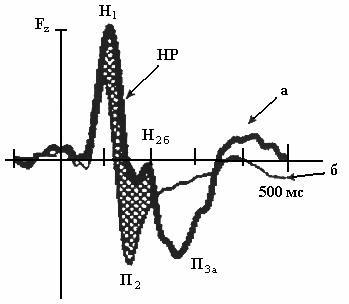 Компоненти ПСС у відповідь на стандартний (600 Гц) та девіантний (660 Гц) стимули при ігноруванні звукових тонів; стимули тривалістю 100 мс пред'являлися з постійним інтервалом 1; під час досвіду випробуваний читав книгу (за М. Tervaniemi): а –ПСС на девіантний стимул; б - ПСС на стандартний стимул; Н – негативне відхилення; П- Позитивне відхилення;НР - негативність неузгодженості; Н1, Н2б, П2, П3а - компоненти ПСС;Fz - фронтально-центральне відведення (з Н. Н. Данилової).
а
б
в
Різниця за частотою
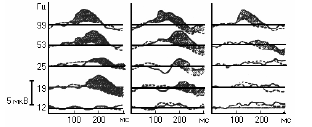 Групові ПСС на стандартний (пунктир) та девіантні (суцільна лінія)стимули у випробуваних з хорошою (а), середньою (б) та поганою (в) здатністю до розрізнення звукових тонів за частотою (за Р. Наатаненом): стандартний стимул - 660 Гц; цифри зліва –величини відхилень за частотою девіантних стимулів від стандартного (з Н.М.Данилової).
Довільна увага

Довільна увага, будучи процесом контрольованим та усвідомленим, пов'язана з активним налаштуванням на сприйняття певної інформації, при послідовній її обробці. Довільна увага характеризується зусиллям, спрямованим на виділення та обробку необхідної інформації. За уявленнями Канемана, довільна увага пов'язана з активацією організму. У моделі Канемана центральне місце займає блок розподілу ресурсів, а також дуже важливий блок оцінки новизни та значущості події рис. 5.
Зміцнення
Процес оброблення інформації про новий стимул
інформація
Розподіл ресурсів подальшої обробки інформації
Оцінка новизни та значимості
Покрашений аналіз стимулу
Модель обробки інформації під час орієнтовного рефлексу з оцінкою значимості та новизни інформації та зі зворотним зв'язком, що покращує аналіз сигналу, по Д.Канеману (з Н.М. Данилової).
Таким чином, у цьому питанні модель Канемана приходить у відповідність до моделі Соколова, що описує орієнтовний рефлекс.
Як електрофізіологічні кореляти довільної уваги Наатанен розглядає в ПСС процесну негативність (ПОН), одержувану при відніманні з ПСС на релевантний стимул ПСС на той же стимул при відволіканні від нього уваги. Процесна негативність має два компоненти: ранню ПН (що реєструється на сенсорний стимул із відповідної сенсорної кіркової зони) і пізню ПН (реєструється від фронтальної кори і пов'язану з труднощами завдання). Рання ПН пов'язана з аналізом діючого стимулу і звіряння його з утримуваним у робочій пам'яті "слідом селективної уваги" (Наатанен), а пізня ПН - з довільною увагою при пізнанні стимулу як релевантного і значущого. Орієнтовний рефлекс може бути як безумовний, так і умовний. У першому випадку він запускається нейронами новизни при розбіжності стимулу з енграмою, що коротко живе, у вигляді матриці потенційованих синапсів на цих нейронах новизни; у другому - нейронами тотожності при збігу стимулу з тривалою енграмою також у вигляді матриці потенційованих синапсів, але в даному випадку - на нейронах тотожності (Соколів). А оскільки нейрони новизни та нейрони тотожності представлені найкращим чином у гіпокампі, то й увага, що визначається орієнтовним рефлексом, природно, виявляється пов'язаним з цією архіпалеокортикальною структурою, яка у разі когнітивних операцій запускає і фронтальну кору.
Модулюючі системи мозку

Модулюючі системи мозку забезпечують певний рівень уваги завдяки процесам активації відповідних структур мозку. “Реакція активації” кори з неспецифічної ретикулярної системи мозкового стовбура, описана Мегуном та Моруцці, електроенцефалографічно проявляється десинхронізацією альфа-ритму та/або посиленням бета- та гамма-активності.
Модулюючі структури представлені стовбурово-таламо-кортикальною системою, каудо-таламо-кортикальною системою та базальною холінергічною системою переднього мозку.
Стовбурово-таламо-кортикальна система призводить до виникнення в корі генералізованої реакції активації із середньомозкової ретикулярної формації та локальної реакції залучення з неспецифічних таламічних ядер за рахунок збудження холінергічних стовбурово-кіркових проекцій. Ця система зумовлює виникнення орієнтовного рефлексу, включення мимовільної уваги, і навіть обробку інформації під час парадоксального сну. Каудо-таламо-кортикальна система забезпечує розподіл висхідних неспецифічних впливів у корі. Головні структури цієї системи: хвостаті та прилеглі базальні ядра та таламус, які для активації кори використовують дофамінергічні нейрони. Базальна холінергічна система переднього мозку бере участь у регуляції циклу сон-неспання та у виклику коркової реакції активації. Можливо, ця система відповідає за довільну селективну увагу до значних стимулів. Холінергічні нейрони переднього мозку забезпечують реакцію активації у вигляді посилення гіпокампального тета-ритму за шляхами: ретикулярна формація - базальна холінергічна система переднього мозку - гіпокамп. Всі ці системи пов'язані спільними входами та виходами і спільно забезпечують всі форми уваги (від орієнтовного рефлексу до активації функціонального стану неспання). При цьому характерним ЕЕГ-корелятом уваги є гамма- коливання (в діапазоні від 30 до 170 Гц і більше), які пов'язують з довільною увагою (при контролюванні когнітивних процесів).
Локалізація основних "центрів" уваги
Дослідження локального мозкового кровотоку (ЛМКТ) дозволили локалізувати процеси уваги у структурах мозку. Так, виявилося, що префронтальна кора реагує посиленням кровотоку при концентраціях уваги на будь-якому стимулі, незалежно від його сенсорної модальності, а фронтальна кора — залежно від модальності стимулу (зорової, слухової, соматосенсорної) реагує різними патернами посилення ЛМКТ. У сенсорних зонах кори ЛМКТ посилюється при концентрації уваги на стимулах, адекватних цим зонам за сенсорною модальністю. За допомогою методу позитронно-емісійної томографії (ПЕТ) Познер виділив дві системи уваги: ​​задню та передню. Задня, або зорово-просторова, система, локалізована в задній парієтальній корі, реагує як на контроль стимулів, що надходять через зоровий вхід, так і на їхнє уявлення. Передня система уваги, локалізована в передній цингулярній звивині, відповідає за формування “уваги до дії” та бере участь у семантичних операціях вибору адекватної реакції .
Вікові аспекти динаміки уваги

Якщо розглядати розвиток уваги у віковому аспекті, слід розпочати вже з періоду новонародженості, коли виникає слухове і зорове зосередження – відповідно на 2-3-й і на 3-5-му тижні постнатального онтогенезу. Приблизно в місячному віці на появу мами або іншої близької людини проявляється так званий комплекс пожвавлення (фіксація погляду на обличчі, скидання рук, швидкі рухи ногами, гучні звуки, посмішка). У дитячому віці вдосконалюється зорове зосередження, що досягає 3-місячного віку 7-8 хвилин, виникає реакція простежування руху предметів. У 4-місячному віці дитина вже не просто бачить, а активно дивиться, виявляючи більше уваги до контрасту, ніж до однотонного зображення, до вигнутих ліній, ніж до прямих, до концентричних фігур, до зламів ліній і т.д. , зорову увагу привертають контрасти та рухи. До 2-3-місячного віку у дитини з'являється реакція на новизну. Звичайно, увага продовжує розвиватися і в ранньому, і в середньому дитинстві - протягом усього дошкільного віку. Але серйозний прогрес у цій психічній функції досягається у молодшому шкільному віці (7-11 років); без достатньої сформованості уваги навчання неможливе. У цьому віці з'являється здатність довільно концентрувати увагу на нецікавих речах, хоча все ще домінує мимовільна увага, і зовнішні враження є сильним фактором, що відволікає, особливо при зосередженні на складному матеріалі. У цей період увага характеризується невеликим обсягом та малою стійкістю (до 10-20 хвилин, а у підлітків та старшокласників – відповідно до 40-45 та 45-50 хвилин). Крім того, у молодшому шкільному віці утруднено довільне перемикання уваги та його адекватний розподіл.
У підлітковому віці (11-15 років) під час пубертатної кризи увага страждає, стає більш розсіяною, підлітки важко зосереджуються на навчальному матеріалі через домінанту у сексуальній сфері. "Гормональна буря" призводить не тільки до емоційної нестабільності, а й до нестабільності уваги. У старшому шкільному віці (15-17 років), коли настає період стабілізації особистості, на порозі справжньої зрілості центральним новоутворенням стає професійне та особистісне самовизначення. У цей період увага також досягає значного рівня стабілізації, концентруючись на питаннях, найбільш значущих для юнака та пов'язаних здебільшого з його професійними інтересами, а також з інтересами в особистій сфері, спрямованими у майбутнє. Далі, приблизно до 50-60 років, увага утримується на плату, вагаючись, природно, залежно від варіабельності функціонального стану, а потім погіршується. Старіюча людина стає розсіяною у разі порушення взаємовідносин між збудливим і гальмівним процесами і за ослаблення їх обох, особливо гальмівного.